GOES-R Advanced Baseline Imager (ABI) Outline.
Polar vs Geo. (~800km vs ~36000km) 

Current GOES Imager and Sounder
GOES-15/16
Futures: G16- ABI 
Nov-2016
Spectral
Spatial
Temporal
Summary
More information
Questions
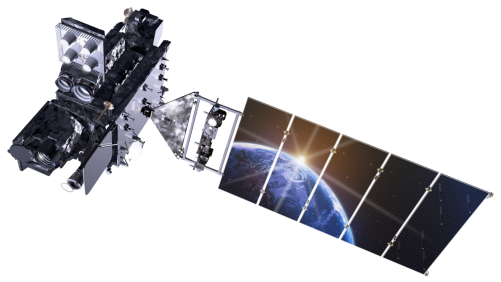 Lockheed Martin
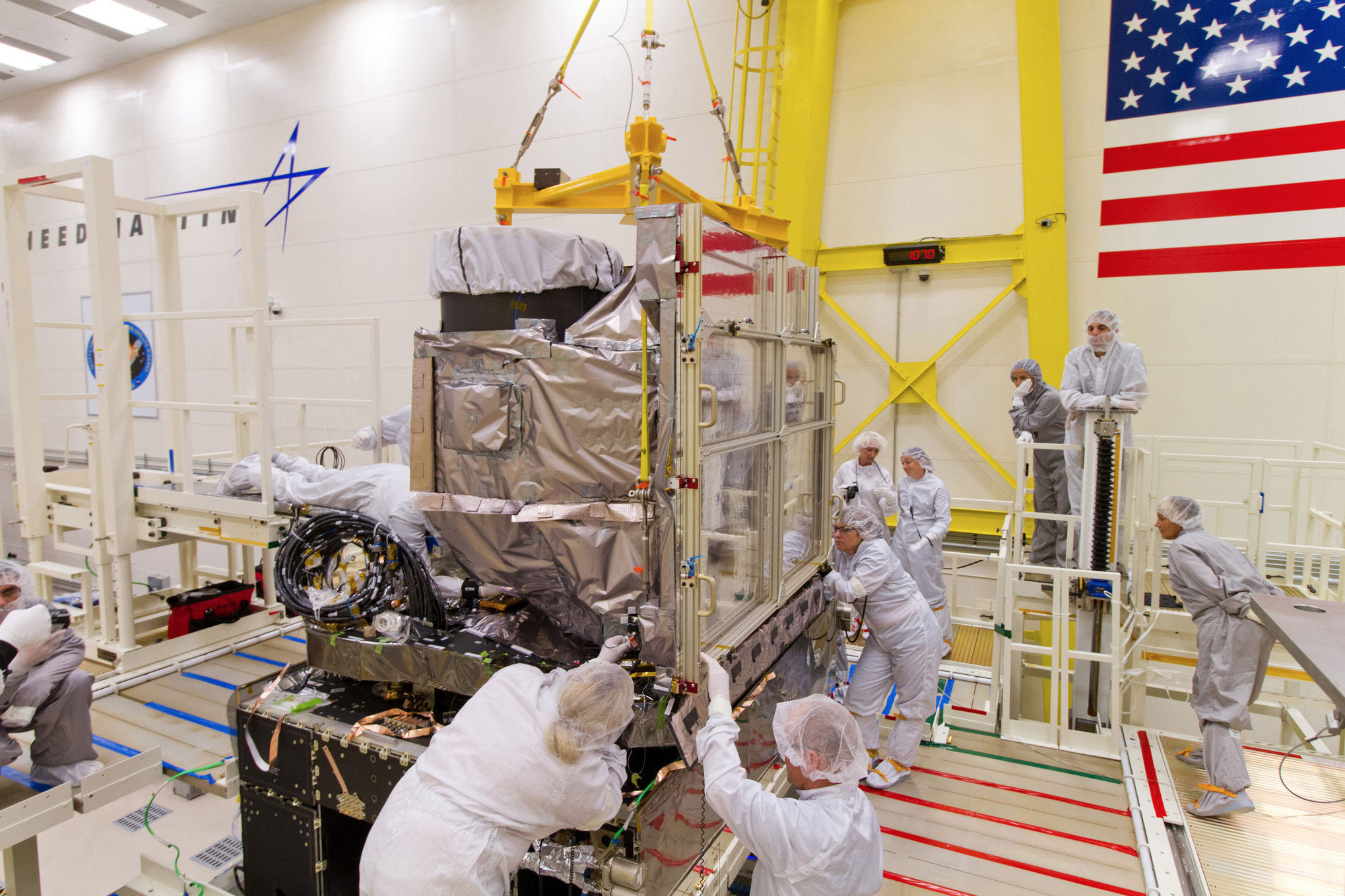 2
The Advanced Baseline Imager:
ABI				Current

1: Spectral Coverage				
						     16 bands	        	5 bands

2: Spatial resolution 	
	0.64 mm Visible 			0.5 km 			Approx. 1 km
	Other Visible/near-IR	      1.0 km			n/a
	Bands (>2 mm)			2 km			Approx. 4 km

3: Coverage	
	Full disk					4 per hour		Scheduled (3 hourly)
	CONUS        			12 per hour		~4 per hour
	Mesoscale				Every 30 sec	n/a
3
GOES-15 band selection
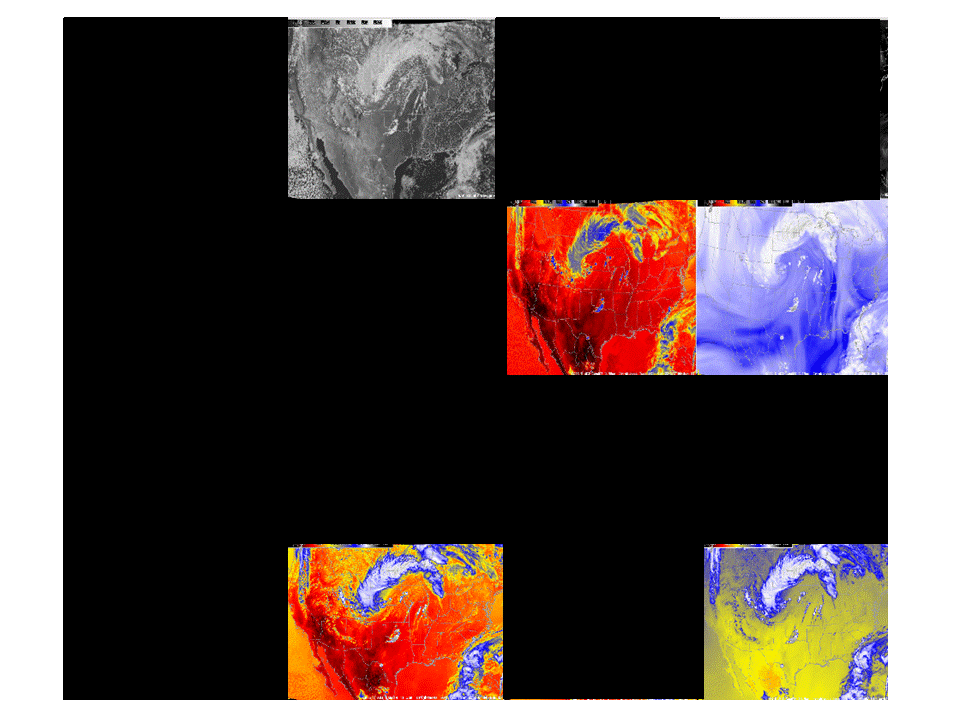 GOES-16: ABI band selection
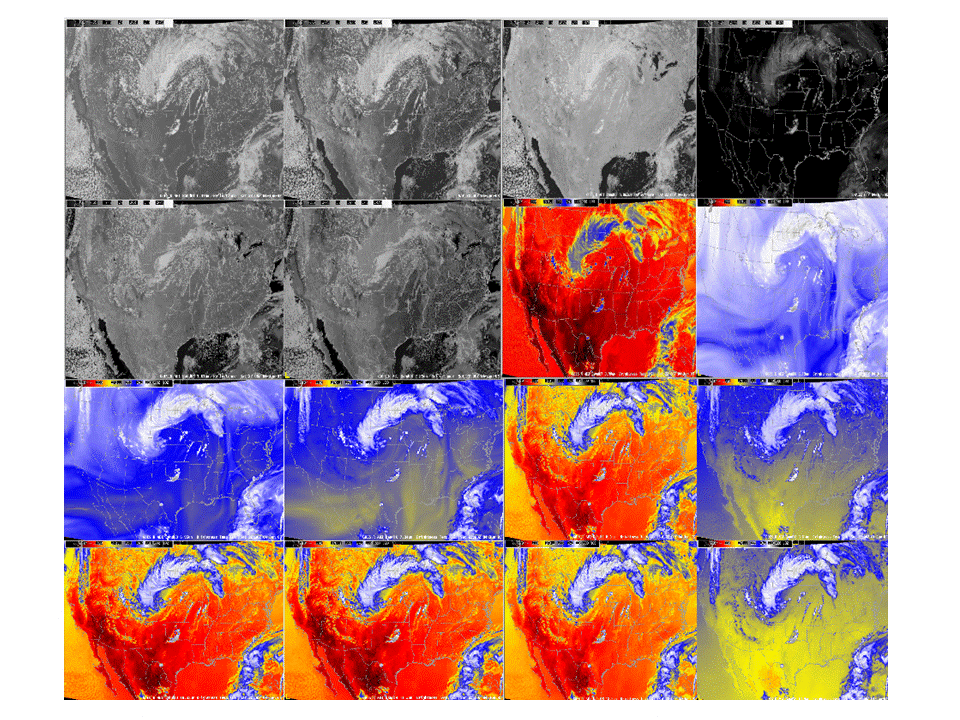 0.47 m
0.64 m
0.86 m
1.38 m
1.61 m
2.26 m
3.9 m
6.19 m
6.95 m
7.34 m
8.5 m
9.61 m
10.35 m
11.2 m
12.3 m
13.3 m
GOES-16 TRUE COLOR RGB
GOES-16 TRUE COLOR RGB (ENHANCED)
FEATURES
MESO, GOES-R Atmospheric Motion Vectors 
Product Example: Hurricane Katrina
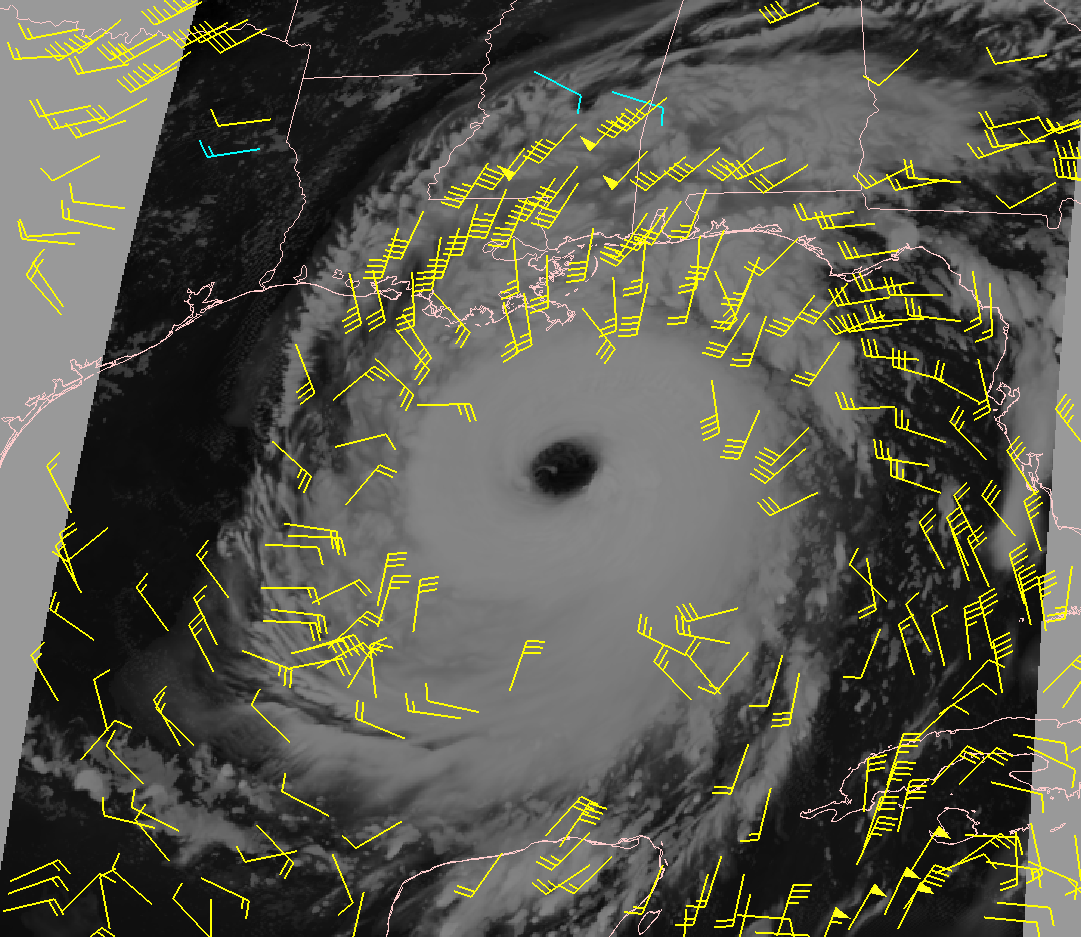 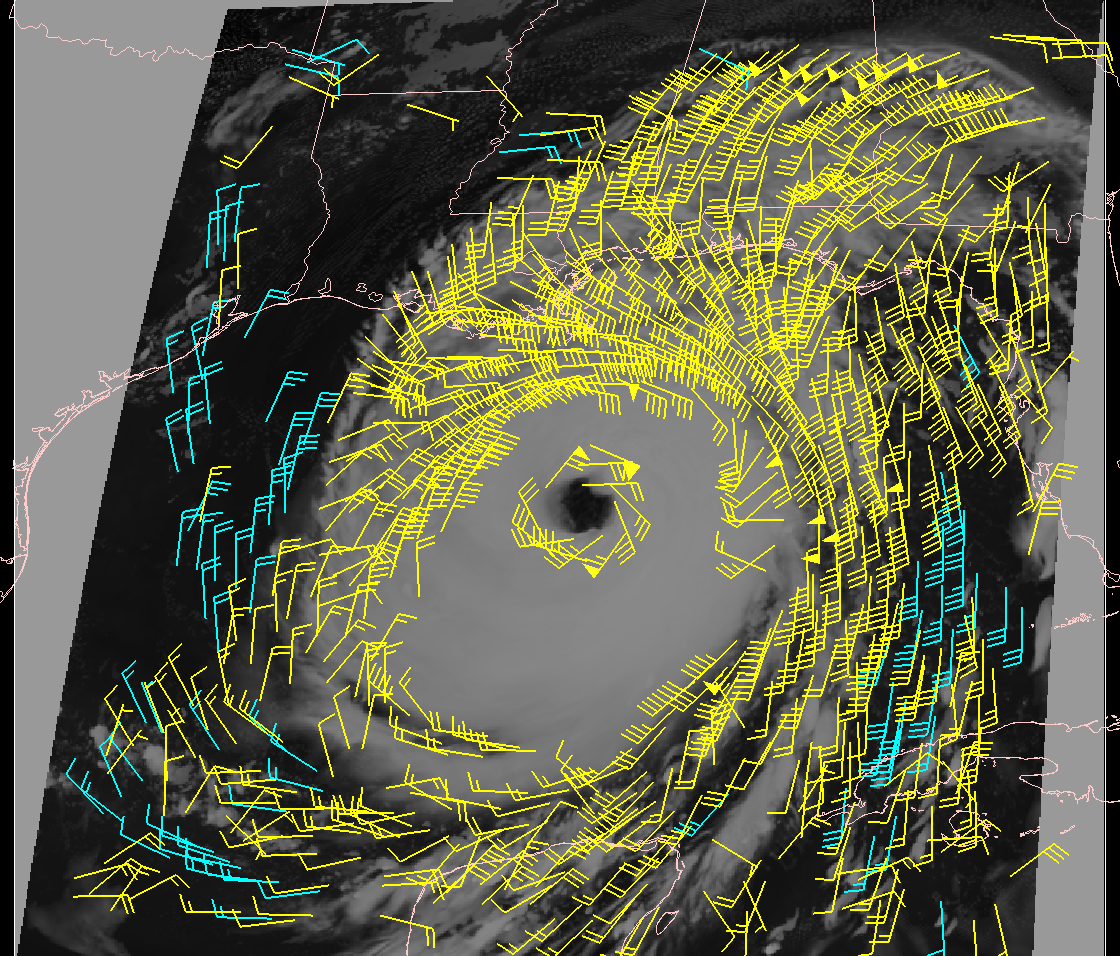 Low-mid level vectors- cyan    Upper-level vectors - yellow
IR AMVs derived from WRF model images 
using simulated future GOES-R radiances
2 km resolution; 5-minute time step
IR AMVs derived from current GOES-12
4km resolution; 15-minute time step
Courtesy C. Velden: UWisc-CIMSS/NOAA-STAR
[Speaker Notes: Will provide automated hurricane intensity estimates for tropical cyclone analysts over the GOES-R observation domain using infrared geostationary infrared window (IRW) imagery
Significant Heritage to draw from:
 Based on Subjective Dvorak “Enhanced Infrared” (EIR) Technique (SDT) developed in the 1970’s and 1980’s by NOAA/NESDIS scientist Vern Dvorak.
 Provides estimated hurricane intensity in oceanic regions where direct aircraft reconnaissance measurements of intensity are not available.
 Satellite-based technique that employs image pattern recognition techniques and empirically based rules to derive an estimate of Tropical Cyclone (TC) intensity in “T numbers” which ultimately relate to surface wind speeds.

The increased higher density winds derived from the higher resolution GOES-R ABI allows forecasters to more accurately determine the extent of the eye and gale force winds (upper winds, not ground), and improve the model forecasts of track and intensity. Example compares the winds GOES-R ABI can produce with its 2-km IR spatial resolution and 5-min refresh rate as simulated using the Weather Research and Forecast (WRF) Model compared to the current GOES-R imager with 4-km IR resolution and 15 min or longer refresh rate.

GOES-R improves spatial and temporal resolution thereby increasing the accuracy of storm height assigment.  GOES-R will also detect and more define eye helping to more accurately predict forward track.

The higher density winds derived from the GOES-R ABI allows forecasters to more accurately determine the extent of the eye and gale force winds, and will improve the model forecasts of track and intensity.]
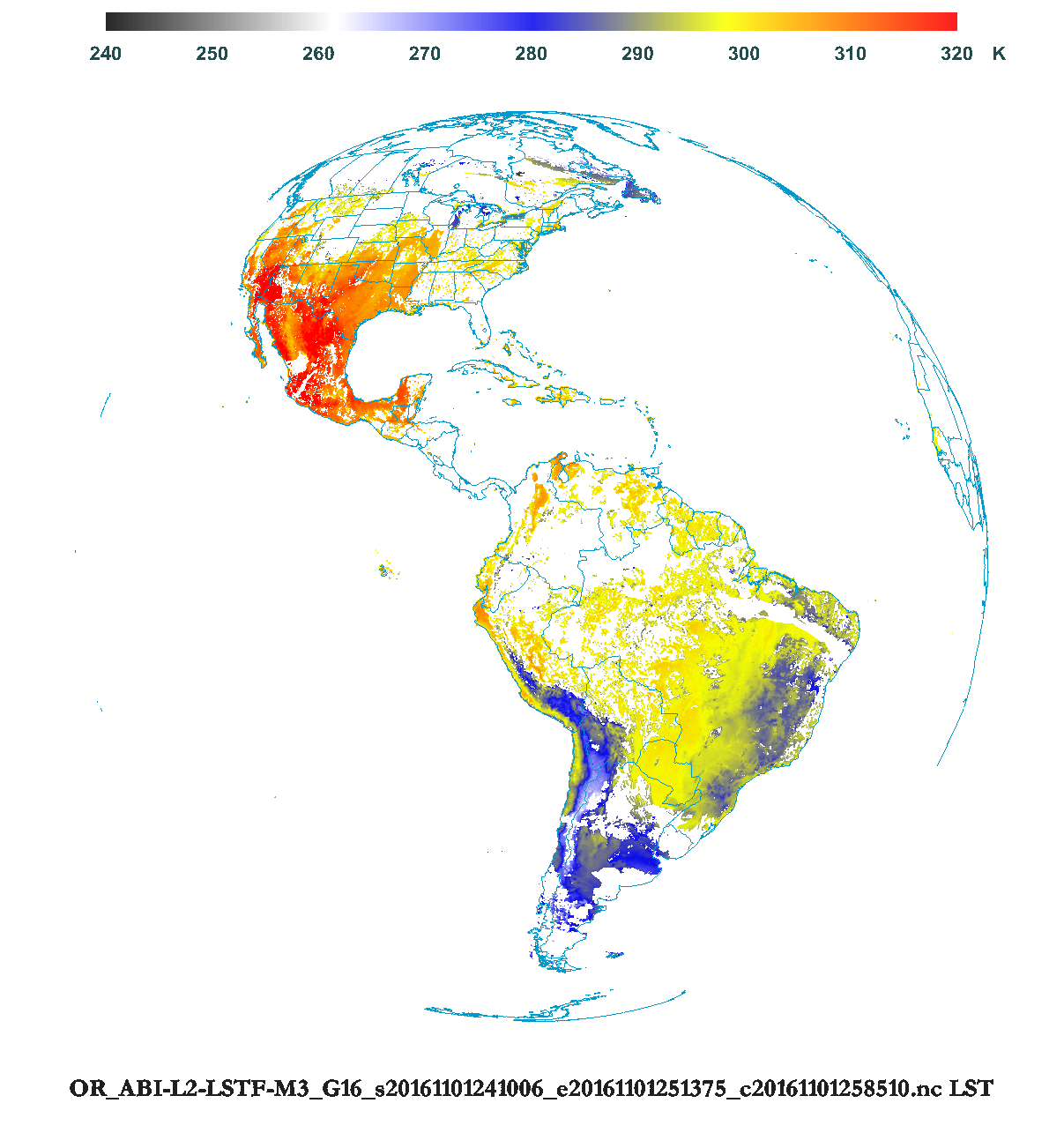 Land Surface Temperature (LST)

ABI Simulated Data from GRE_DO3.0b
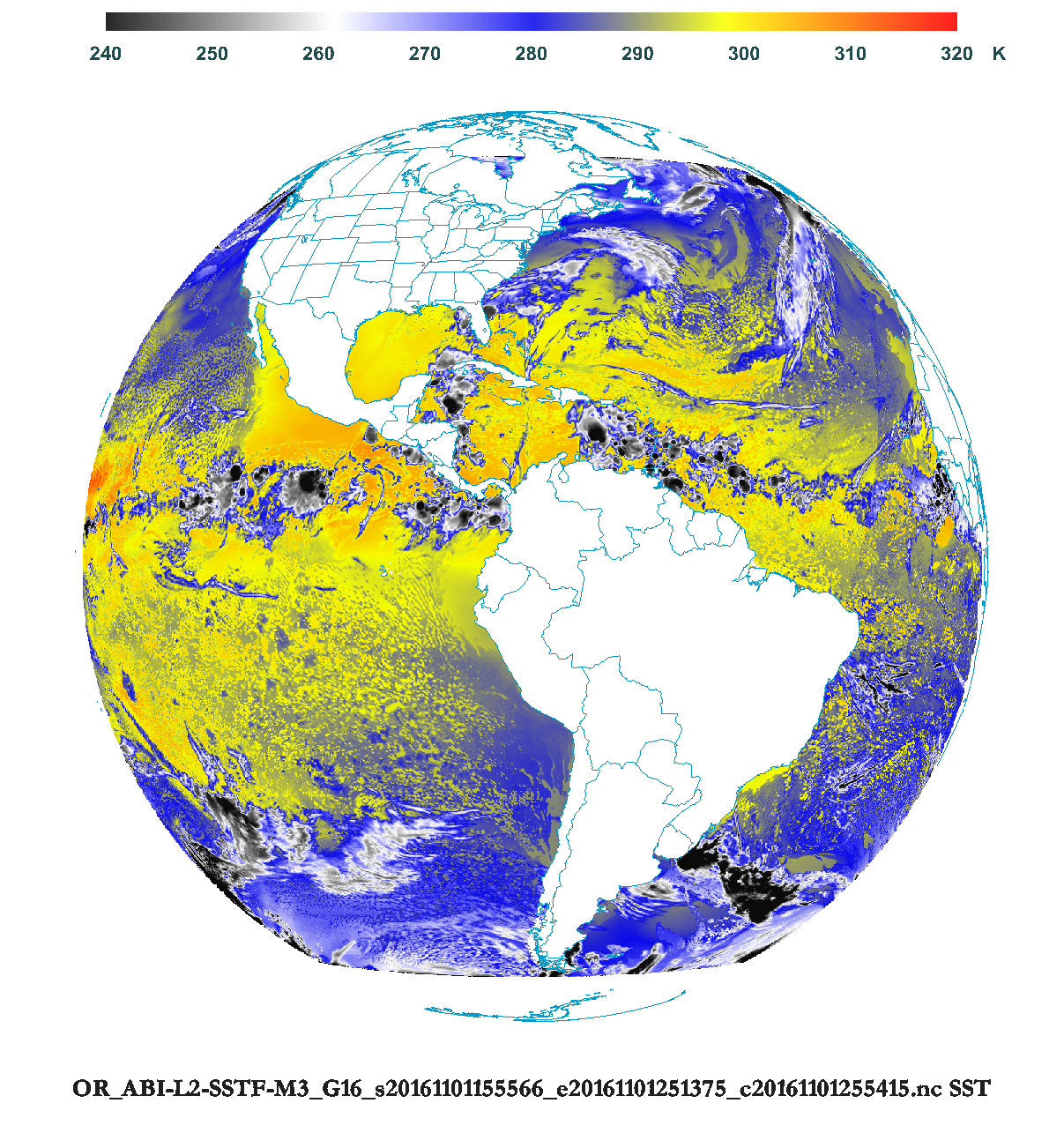 Sea Surface Temperature (SST)

ABI Simulated Data from GRE_DO3.0b
[Speaker Notes: Units are Celsius by default for SST in McIDAS-V because of unidata defaults for IDV.
SST calculated everywhere except land, even where it is cloudy and despite quality flags.]
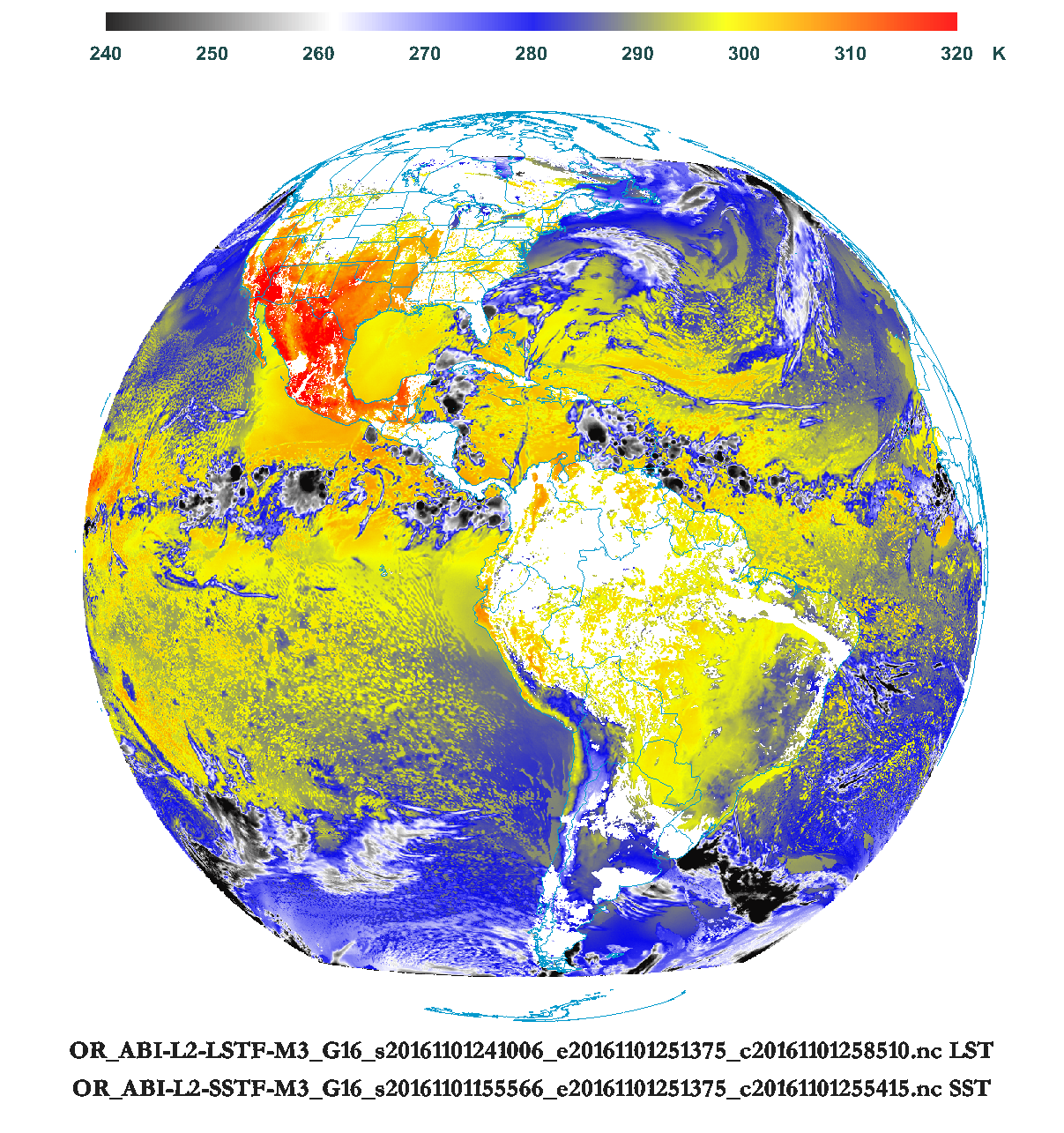 Land Surface Temperature (LST) and Sea Surface Temperature (SST)

ABI Simulated Data from GRE_DO3.0b
[Speaker Notes: The temperature range on the SST was changed to match the temperature range of the LST so they could share the same scale]
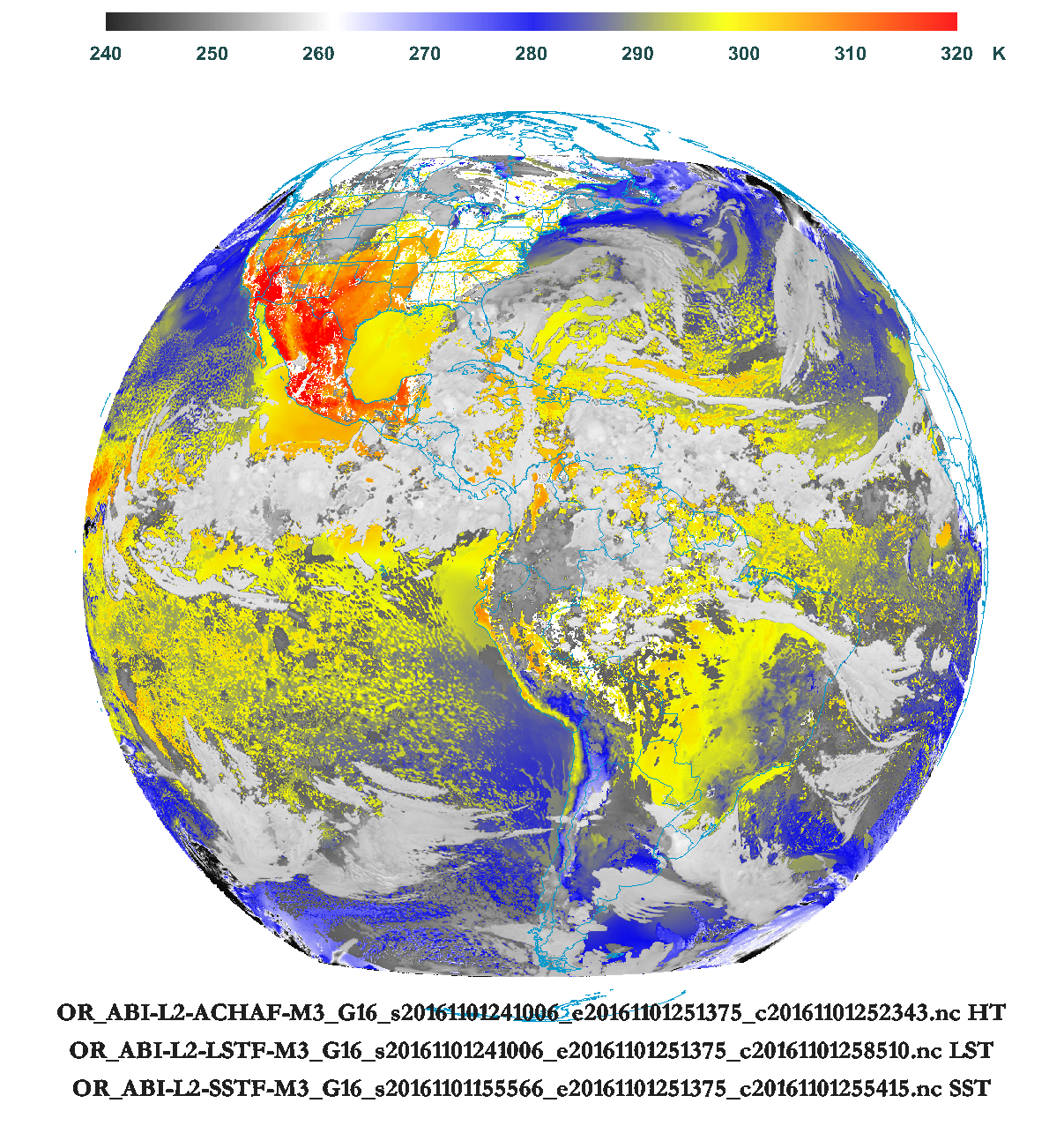 Land Surface Temperature (LST) and Sea Surface Temperature (SST) and Cloud Top Height (HT)

ABI Simulated Data from GRE_DO3.0b
[Speaker Notes: The temperature range on the SST was changed to match the temperature range of the LST so they could share the same scale.
Cloud Top Heights 1500m and below were made transparent.]
McIDAS-V on hands
Sample Data:
ftp://ftp.ssec.wisc.edu/ABI/kaba/students/

Sample movies and images:
ftp://ftp.ssec.wisc.edu/ABI/kaba/temp/tims/
ftp://ftp.ssec.wisc.edu/ABI/kaba/temp/tims/witorn02.mp4
END